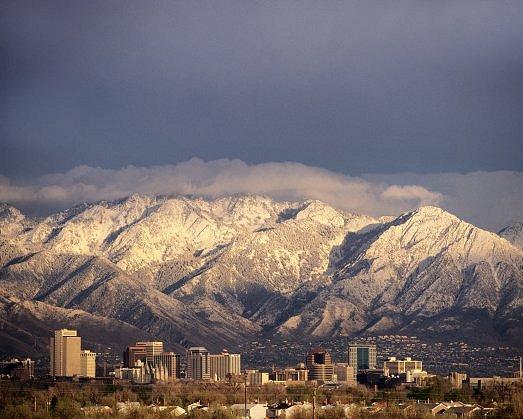 The Wasatch Choice for 2040
Alan Matheson
Envision Utah
We enjoy high quality of life…
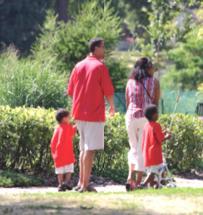 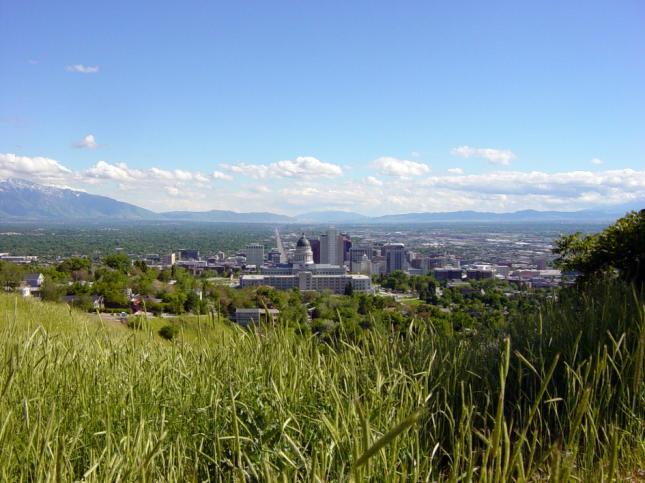 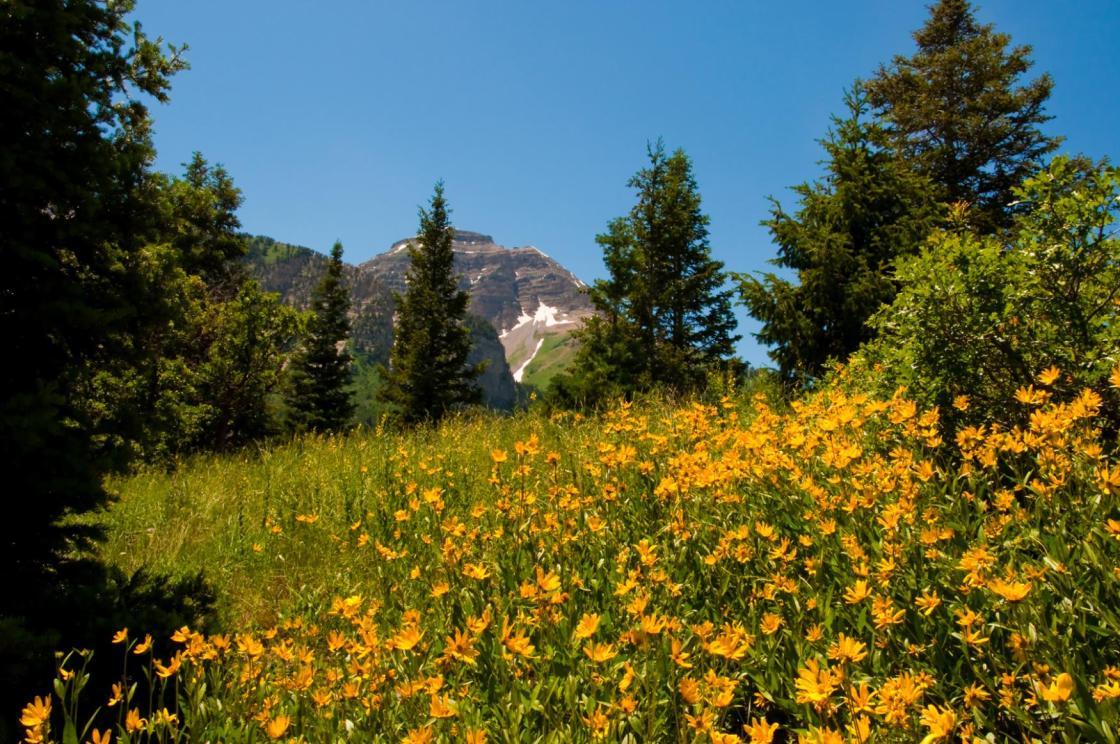 We enjoy access to the outdoors,
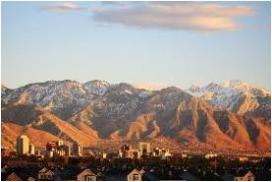 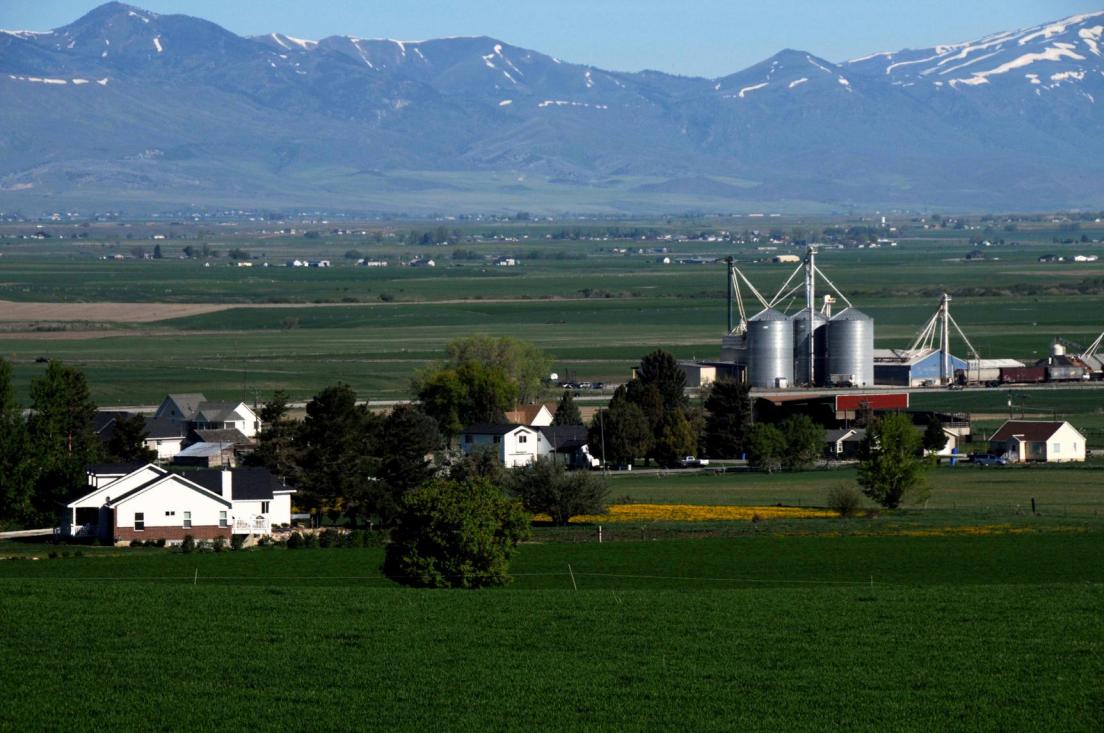 friendly communities,
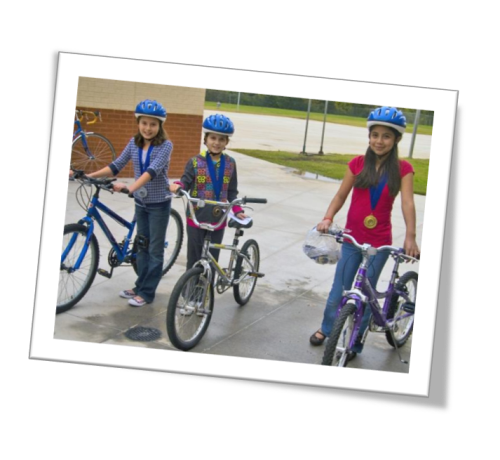 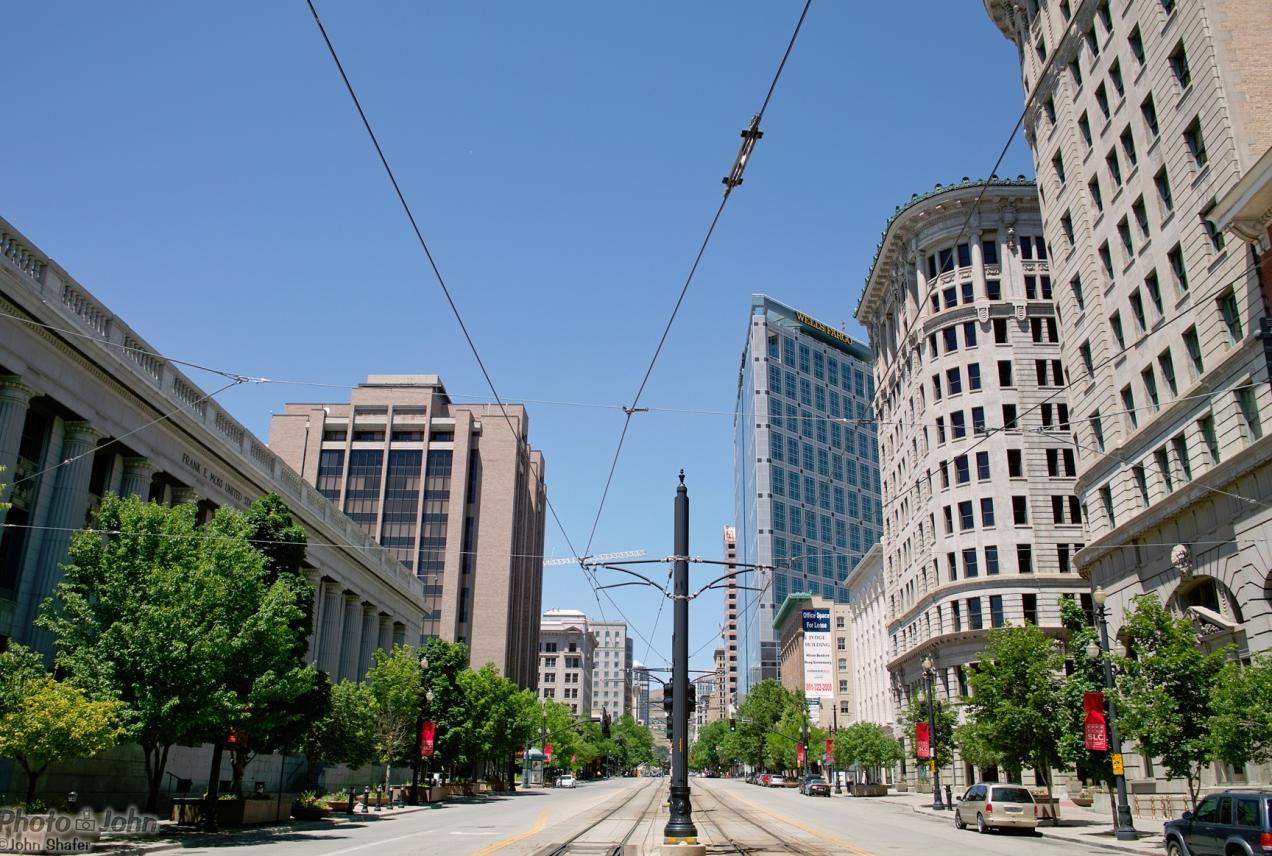 and rich economic opportunities…
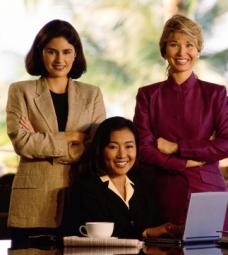 But growth is coming…
In Salt Lake, Davis, Weber, and Utah counties, population will increase by 65%, adding another 1.4 million residents by 2040
[Speaker Notes: The way we grow will have significant effect on our quality of life in the future.]
Miles driven daily will almost double by 2040
90+ Million
49 Million
WFRC and MAG
[Speaker Notes: Business as usual: driving increases. 
Imagine the impact that will have.]
Air Pollution…
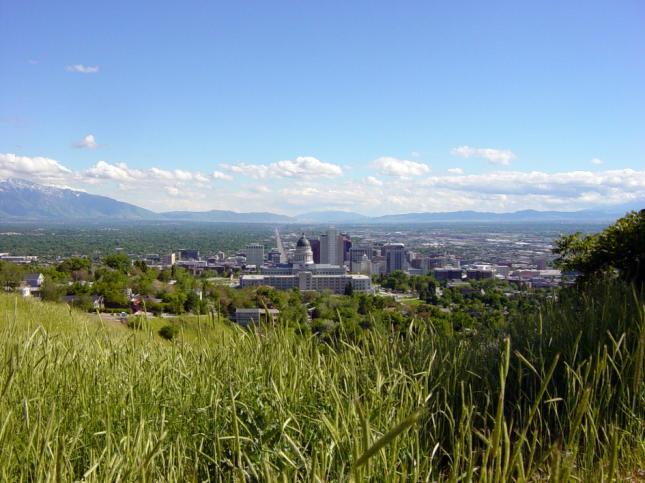 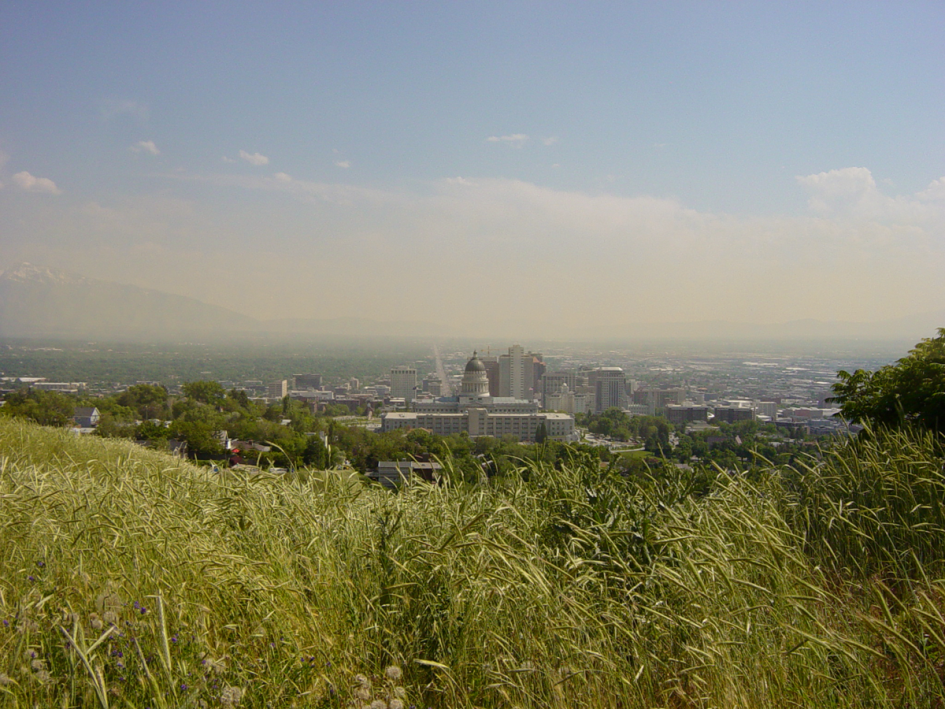 As our population continues to grow and we drive more and more, our air will become more polluted, threatening our health and economic prosperity.
Loss of open space and access to the outdoors…
In Salt Lake, Davis, Weber and Utah Counties, we’ll add nearly 300 square miles of developed land by 2040.
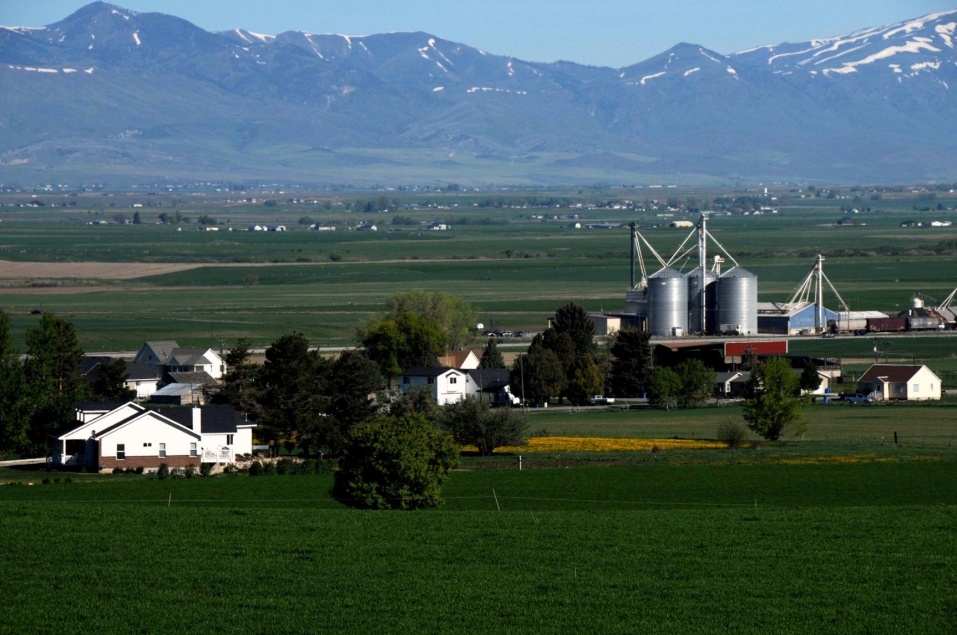 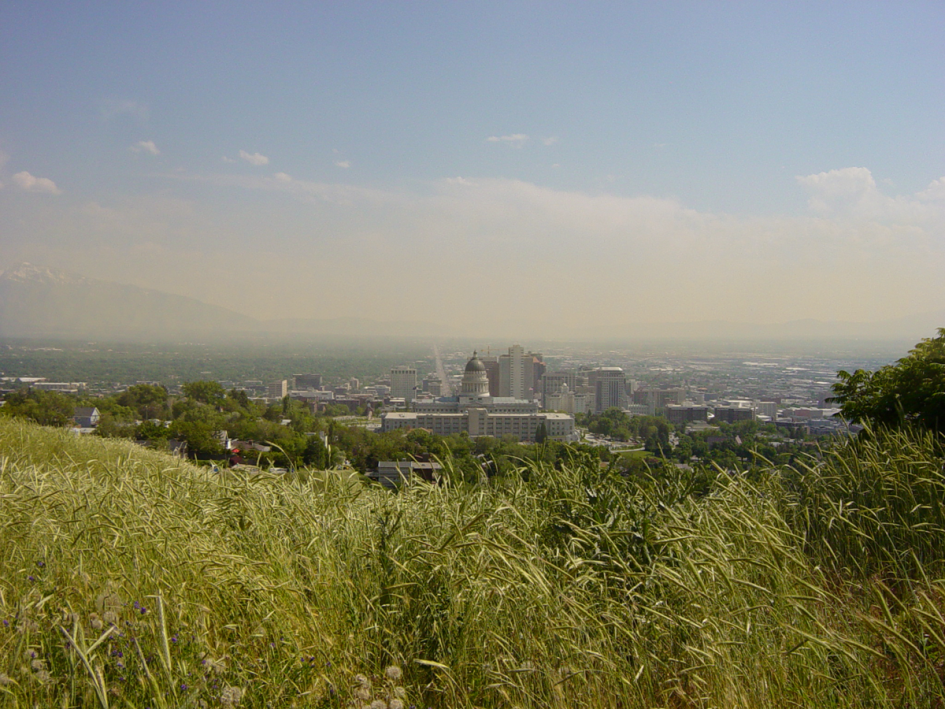 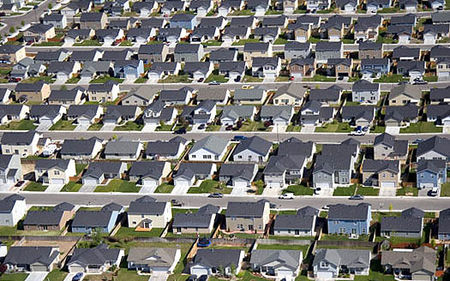 The face of America, and Utah, is changing.  (Courtesy Dr. Nelson, University of Utah, Department of 	City and Metropolitan Planning)
# of People Turning 65 Each year[Figures in 000s]
Source:  US Census Bureau – 65+ in the United States: 2005; Wan He, Manisha Sengupta, Victoria A. Velkoff, & Kimberly A DeBarros.  December 2005.
[Speaker Notes: We’re not just growing.  We are changing.  
Remarkable confluence of demographic trends:
First wave of baby boomers will be 65 in 2011
Largest number of millenials reaches 22 in 2012
Married couples with children make up less than 25% of US households]
The “American Dream” is now plural “Dreams” (Courtesy Dr. Nelson, University of Utah, Dep’t of City and Metropolitan Planning)
25% of Americans want walk/bike access to jobs, transit and errands.
50% of Americans want diverse, mixed-use neighborhoods.
75% of Utahns say the “ideal community” includes a mix of housing and lot sizes, mix of ages/life stages, and transit options.
Fewer than 10% have those options now.
[Speaker Notes: The “American Dream” is now plural “Dreams”  not just a home on an isolated large lot anymore. 2010s will be a decade of rental demand
The Dream is changing.
Key drivers are:
	Demographic changes
	Housing market changes
	Housing finance changes
	Preference changes]
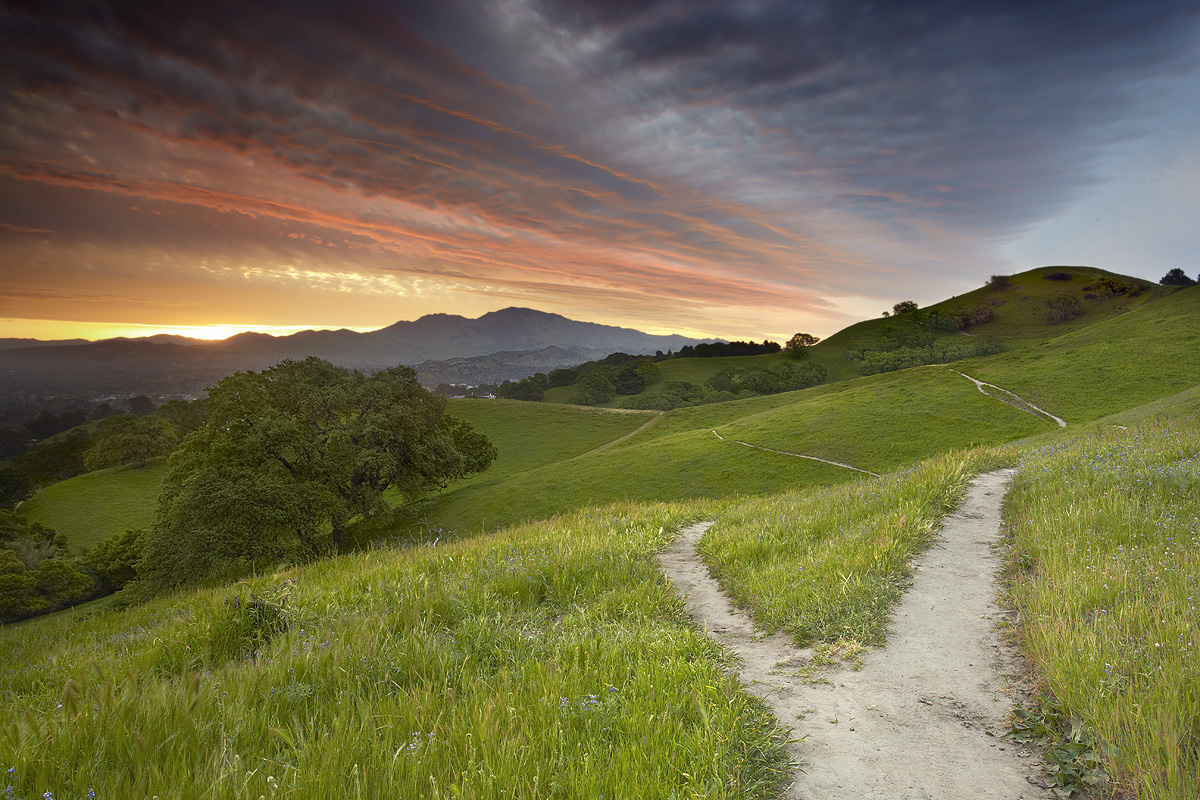 Choice?
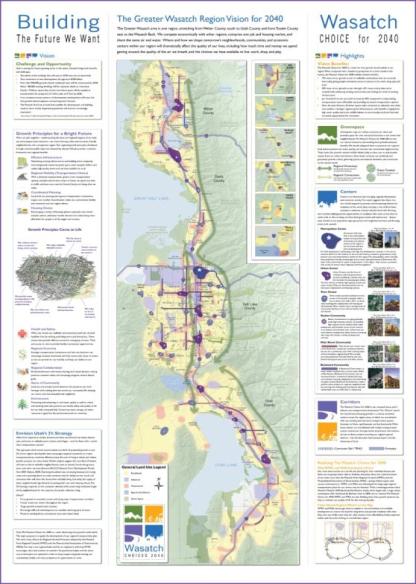 There is a Better Way to Grow…

The Wasatch Choice 
for 2040:
Regional Vision for Growth and Development
[Speaker Notes: Result of the process is a preferred scenario for regional growth.]
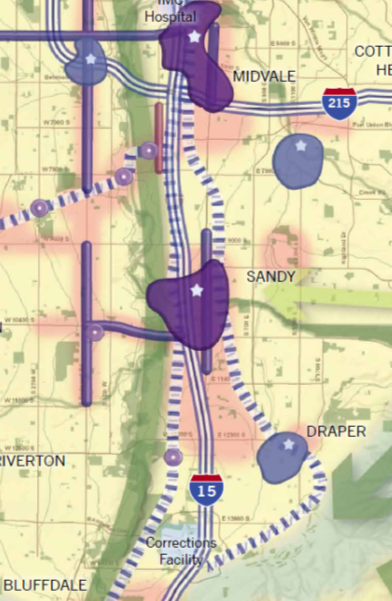 There is a Better Way to Grow…

Focus growth in town centers, 
with housing and transportation options.
[Speaker Notes: Not government telling people how to live; it responds to the market and to demographic changes.  
The Vision puts more new homes and jobs in mixed use, walkable developments, often near transit stations.  Live (homes), work (jobs), play (green space, entertainment), shop.
This preserves the character of existing suburban neighborhoods]
Wasatch Choice for 2040 – Growth Principles
Provide public infrastructure that is efficient and adequately maintained
Provide regional mobility through a variety of interconnected transportation choices
Integrate local land use with regional transportation systems
Provide housing for people in all life stages and incomes
Ensure public health and safety
Enhance the regional economy
Promote regional collaboration
Strengthen sense of community
Protect and enhance the environment
[Speaker Notes: This is not just lines on a map.  It reflects principles for how we grow, developed collaboratively by community, government and business, responding to Utah values.  Those principles for growth are…]
Lower Taxes:
Infrastructure savings in the billions
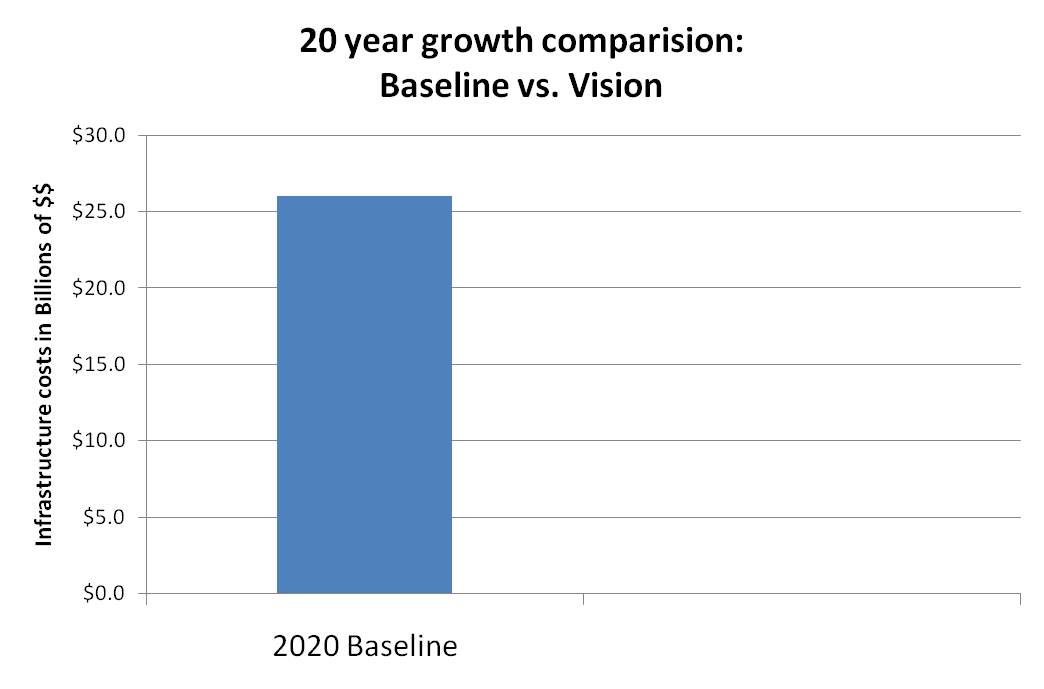 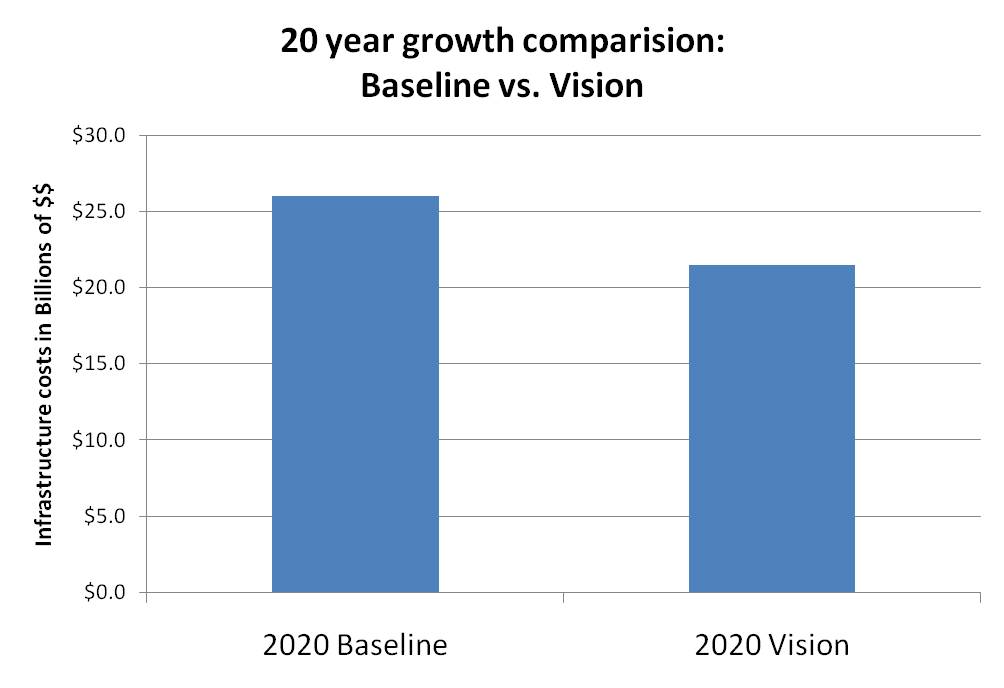 $26 billion
$21.5 billion
Saves 17% or $4.5 billion over 20 years
Envision Utah Quality Growth Strategy; 1999
Enhanced Mobility and Economic Growth
The Vision reduces traffic congestion by 18%
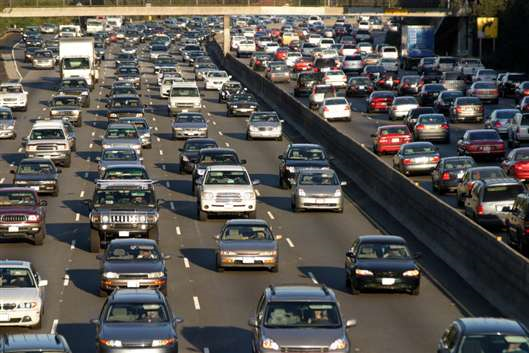 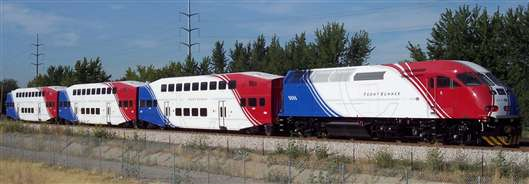 Better Air Quality
Less driving and more transportation choices will lead to cleaner air
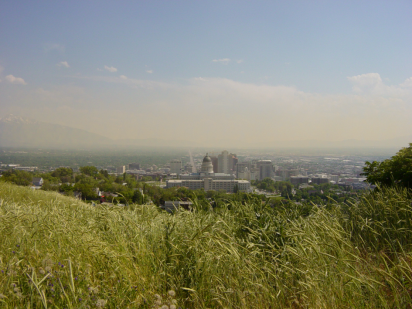 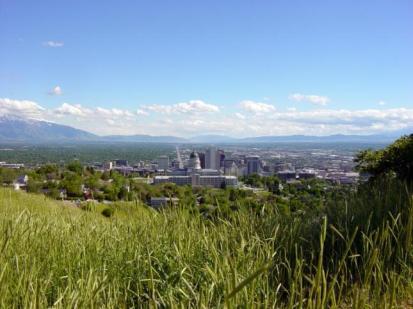 Greater Protection of Critical Lands
By encouraging infill and redevelopment, we will safeguard natural resources, working farms, parks and trails
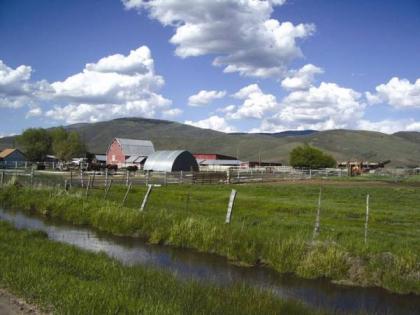 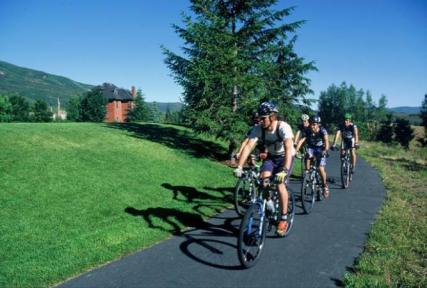 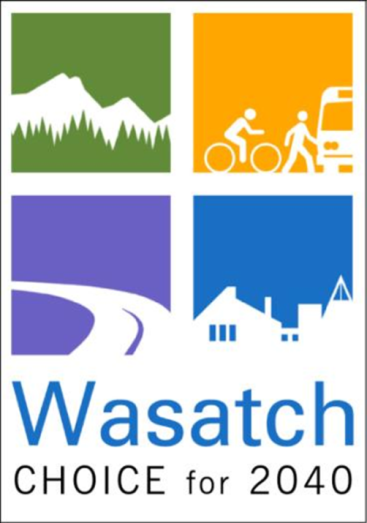 Implementing the Wasatch Choice for 2040?
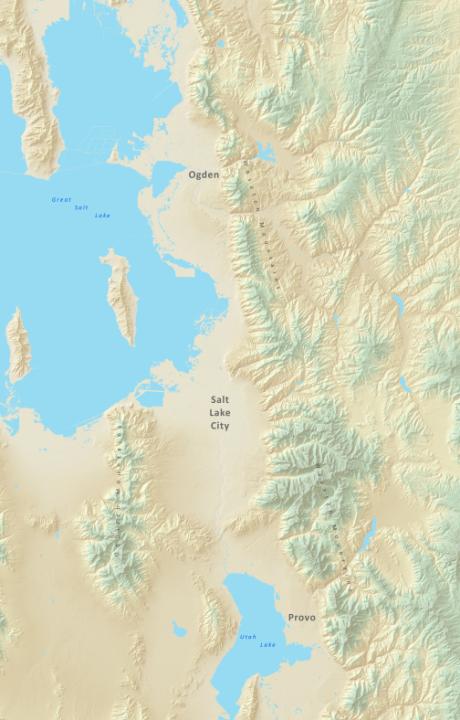 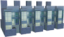 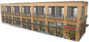 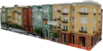 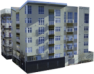 Regional  Collaboration
Local Implementation
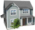 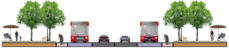 The Wasatch Choice for 2040 Toolbox:
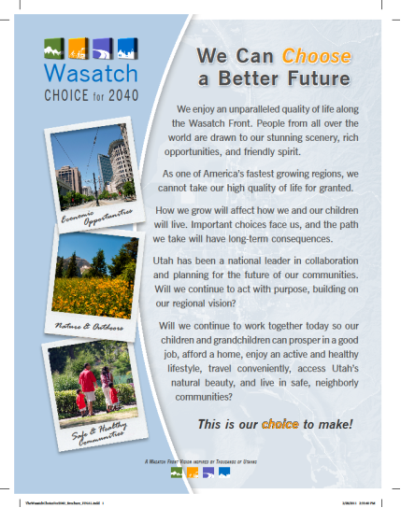 Transportation Choices
Housing Strategies
Envision Tomorrow +
Innovative Zoning
Financing Strategies
Demonstration Sites
[Speaker Notes: Last thing I will talk about…]
Transportation Choices
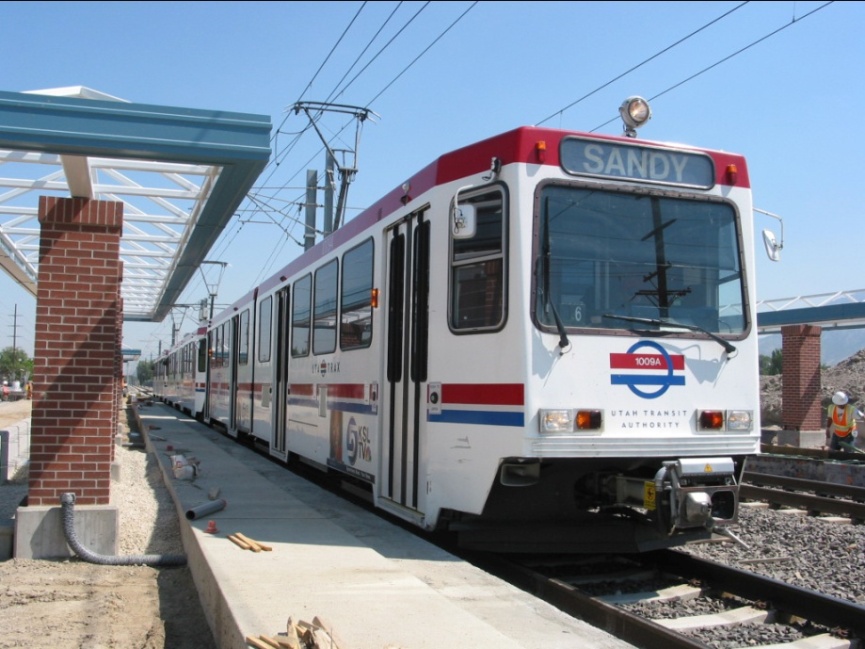 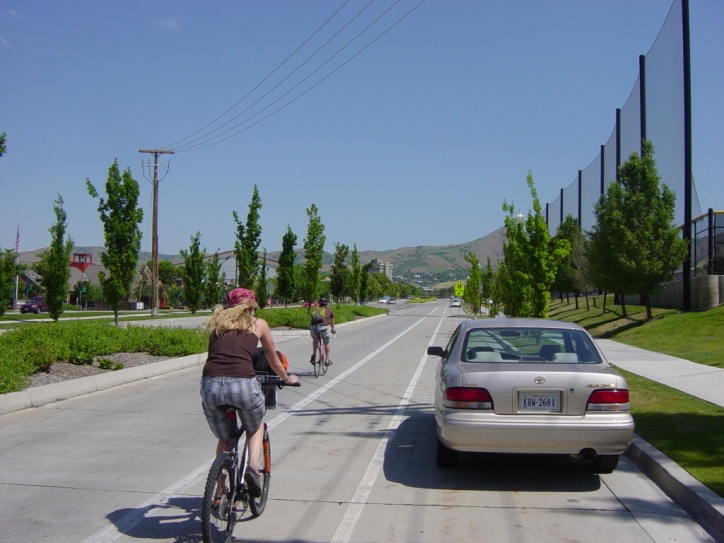 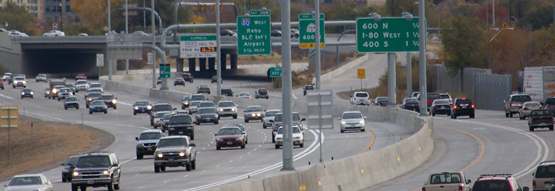 [Speaker Notes: Key is to provide transportation choices for people.  Most people will use their cars; that’s fine.  But we need to provide options too, for transit, walking and biking.]
Housing:
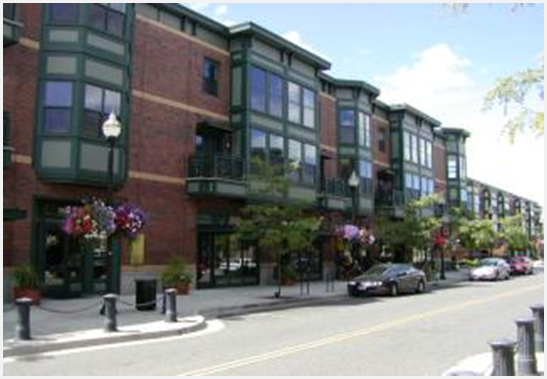 - Market driven
- Choices
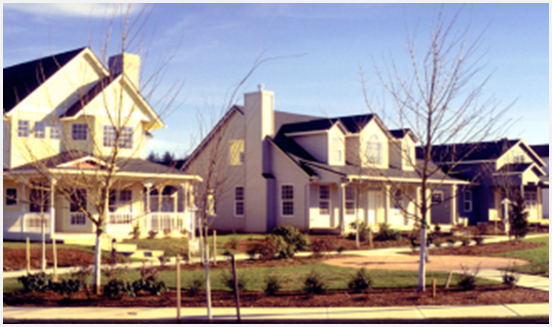 [Speaker Notes: Respond to the market preferences, provide options for different types of housing, different incomes and life stages.
How do we get things built?  Cooperation with developers and lending community, through innovative zoning.]
The “Envision Tomorrow +” Model
Tool to help communities make individual decisions
Transportation Effects
Building Energy Consumption
Water Consumption
Air Quality
Return on Investment
Tax Collections
Fiscal Impact
Public Health
Employment Growth
Development Capital
Transportation Safety
Workforce Housing
Public Assets
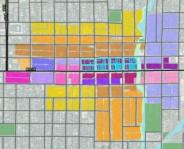 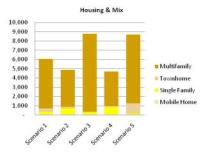 Scenario Development
Evaluation
[Speaker Notes: Limited resources to consider different approaches?
Tool to consider different scenarios and evaluate them.]
Innovative Zoning
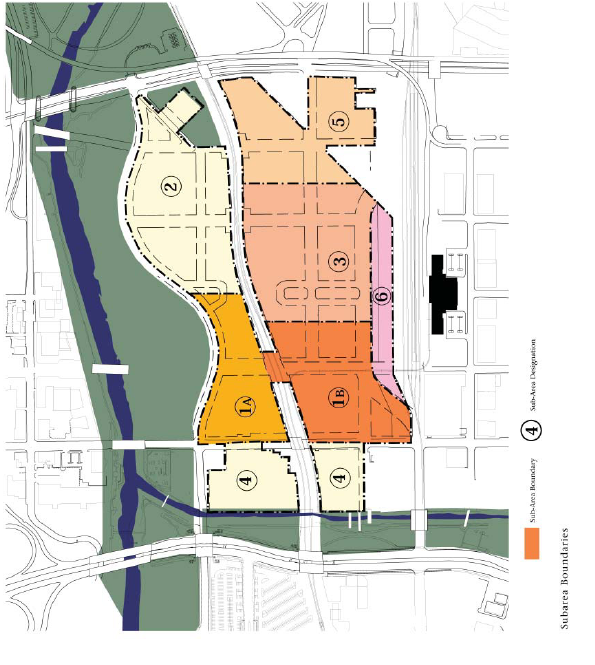 Develop a model code that encourages the use of physical form, rather than separation of land uses, as their organizing principle.
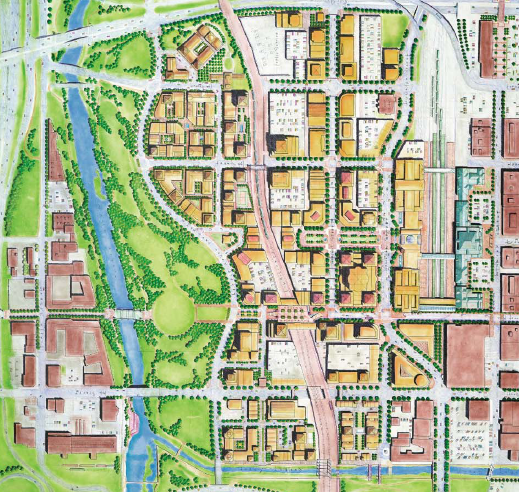 [Speaker Notes: Not divide residential (single family detached, rental, townhome), commercial.  Allow for a mixed of uses at the appropriate form and scale, and therefore preserve/promote character of development.]
Financing Strategies
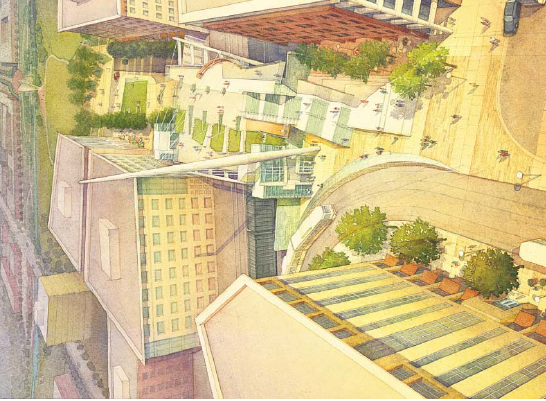 Market based

  Real return on investment

  Innovative strategies
[Speaker Notes: Financial community give input
Full partners
Innovative approaches]
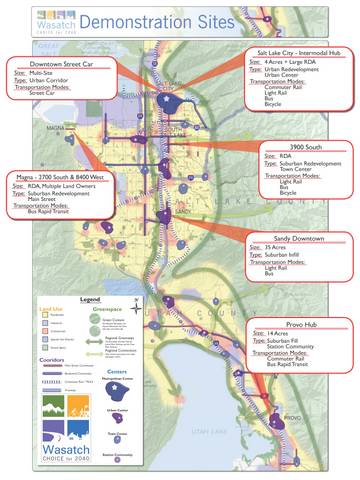 Demonstration Sites
Apply concepts in a ‘real world’ setting
Evaluate different scenarios
Stakeholder and public process
Share lessons learned, approaches
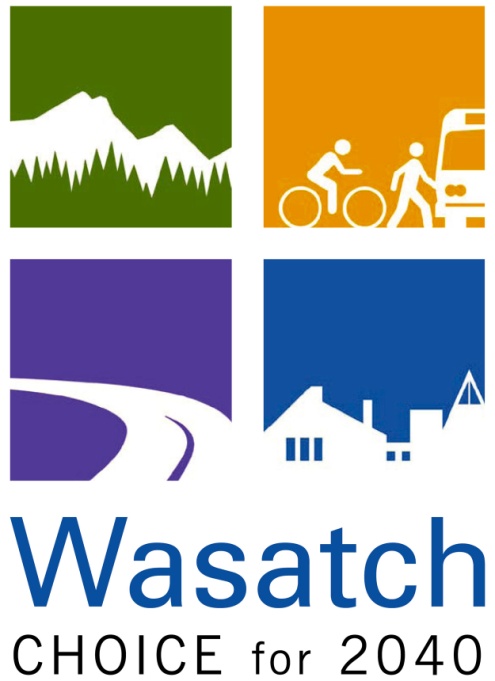 Thank You